Процесс аналитики
[Speaker Notes: В последнее время технологии больших данных развиваются высокими темпами. Возникает множество высокотехнологичных компаний, предоставляющих новые инструменты по анализу данных. В то же время растёт мировой спрос на специалистов, способных работать с большими объёмами данных, ставить задачи в этой области, понимать сложность и потенциальную стоимость таких работ. Предполагая нарастающий интерес к этой сфере в России, сотрудники образовательных и бизнес-организаций Новосибирского научного центра решили систематизировать опыт работы с технологиями и задачами анализа больших данных. Анализ образовательного рынка в области больших данных показывает нам, что онлайн-образование в сфере аналитики становится всё более популярным и массовым. Существует несколько курсов на английском языке, в т.ч. курсы Data Science and Big Data Analytics от EMC, ряд курсов на платформах Coursera и Udacity. Однако на русском языке подобные курсы пока отсутствуют. Настоящий курс призван ликвидировать данный пробел. Он представляет собой образовательный инструмент для введения в эту, без сомнения вдохновляющую и перспективную, область. Авторы курса предлагают слушателям окунуться в мир методов и технологий анализа больших данных на простых примерах.]
Процесс аналитики
Отсутствие общепризнанного стандарта

Стандарт CRISP-DM

Средства предварительной обработки информации на местах её хранения
Возможность запуска алгоритмов анализа прямо на этих местах
2
[Speaker Notes: Теперь, когда мы познакомились с самыми распространёнными технологиями больших данных, можно перейти к вопросам собственно аналитики. В чём состоит анализ больших данных? Следует отметить, что для больших данных пока нет стандартного процесса аналитики. В то время как для «небольших» он есть. Рассмотрим процесс аналитики на примере стандарта CRISP-DM. Здесь есть как процессы загрузки, анализа так и представления результатов. …
Чем же он принципиально отличается от больших данных? Вы уже знаете, что, во-первых: мы не можем просто так взять и извлечь нужные нам данные, перекачать из одного места в другое. Т.е. у нас наложены ограничения на процесс ETL. Нам надо рассмотреть, где именно хранятся эти данные, реализован ли там интерфейс MapReduce? Если нет, какие средства отбора и обработки информации есть в этой системе хранения? Итак, в больших данных нам требуются (1) средства предварительной обработки информации на местах её хранения; (2) возможность запуска алгоритмов анализа прямо на этих данных. Причём, заметим, что для этих алгоритмов должно выполняться свойство локальности: мы не можем внутри них пользоваться данными из разных кластеров, иначе это повлечёт массовую загрузку пропускной способности.
После предварительной обработки данные могут попасть на аналитический сервер, у которого и вычислительные возможности помощнее и есть средства визуализации.
 
Мы уже поняли, что для извлечения данных необходимо использовать массово-параллельные вычисления, например MapReduce. Т.е. в любом проекте с большими данными нам следует помнить о времени исполнения процесса. Чтобы он не затягивался на месяцы . Когда мы говорим об анализе данных, то мы имеем дело не только с процессом извлечения данных, но и их многократной переработке. Такую переработку можно осуществлять правильно написав функции MapReduce или использовав надстройки над системами кластерных вычислений. Существует ряд решений СУБД, также реализующих парадигму MapReduce, такие как Cassandra, MongoDB. Они позволяют оперировать данными не слишком задумываясь, как они расположены в кластере. Также есть библиотека Mahout от Apache для интеллектуального анализа данных на кластере Hadoop.
 
Давайте рассмотрим цикл работы аналитика больших данных. Мы уже знаем, что на таких объёмах не все запросы дают мгновенный результат. Поэтому, чтобы не тратить время впустую, каждое ресурсоёмкое действие должно быть или тщательно спланировано или апробировано на данных меньшего объёма.]
DATA UNDERSTANDING
BUSINESS UNDERSTANDING
DATA PREPARATION
Data
DEPLOYMENT
MODELING
EVALUATION
CRISP-DM
Принципы аналитики
Формулирование и проверка гипотез

Численные критерии качества решений

Эффективность время/качество
4
[Speaker Notes: Большие данные позволяют нам отойти от некоторых традиционных схем принятия решений и больше положиться на статистические методы. Если Вы видите, что предложенная Вами схема не работает в нескольких случаях, это ещё не повод её отклонять. Может быть количество случает неработоспособности схемы составляет менее 2%. Тогда эта схема очень даже работоспособна.

Это значит, что нам не надо обращать внимание на детали. И конечно же необходима культура, чтобы все гипотезы проверять на объёме данных. Ни одна гипотеза не может быть принята или отклонена на основе лишь её кажущейся правдоподобности. Что это значит на практике? Значит, что в процессе предварительного и глубинного анализа данных необходимо все гипотезы фиксировать и проверять. Выводы могут быть сделаны только на основе проверенных гипотез. Как это выглядит в работе аналитика: вот я обозреваю таблицу с данными. Я строю диаграмму и вижу, что часть данных обладает закономерностью. Но это я только вижу. Чтобы сделать заключение об этой закономерности, я сначала явно её формулирую, записываю. Затем перевожу в математический критерий, и запускаю алгоритм, выполняющий этот критерий, подчитываю количество объектов, которые подтверждают мою гипотезу и тех, кто опровергает. Вот это соотношение и является доказательством верности гипотезы.]
5
[Speaker Notes: То о чём мы говорили вначале лекции – это были концепции. Существуют технические решения, использующие Hadoop и MapReduce, которые включают в себя полный комплекс для ведения процесса аналитики: и систему сопряжения с хранилищем, и подсистему извлечения данных, подсистему машинного обучения и систему визуализации, представления и распространения результатов аналитики. Таковы, например, решения от IBM: BigInsights, BigSheets, Stream, решения от SAP: SAP HANA, от EMC Greenplum: Chorus.]
Кейс: противодействие мошенничеству
В течение года (2011) мошенники нанесли ущерб 34% компаний и организаций, попавших в поле зрение агентства (PricewaterhouseCoopers). В России этот показатель ещё выше — 37%, причём в 60% случаев убытки превышали $100 тыс.
Финансовая индустрия теряет на мошеннических транзакциях около $80 млрд в год
Visa анализирует до 50 петабайтов данных. До 500 особенностей каждой транзакции.
За год система останавливает мошеннические платежи на сумму примерно $2 млрд в год.
Кейс: выборы Обамы 2012
На предвыборную кампанию Б. Обамы в течение 1,5 лет вплоть до дня выборов в ноябре 2012 было собрано и потрачено $ 1.5 млрд. Более 1000 оплачиваемых сотрудников работали над кампанией, более 10000 волонтёров и более 100 аналитиков по данным, которые запускали более 66000 компьютерных экспериментов каждый день. По словам Джима Мессина, целью кампании было “измерить всё”. Идея было в том, чтобы запрашивать данные обо всём, что происходит во время кампании для того, чтобы измерить всё и быть уверенным, что всё делается "по уму".
Data Science & Engineering
компетенции 
программирование 
скрипты (Python, Ruby)
UNIX 
функциональное программирование 
базы данных 
сложные и долговременные запросы 
Google Big Table 
key-value databases 
понимание проблем бизнеса 
кибер-безопасность 
юридические аспекты 
методы искусственного интеллекта 
алгоритмы 
нейронные сети 
теории 
модели 
математика 
теор. вер. и мат.стат.
кандидаты и доктора физ-мат и тех наук 
максимум $300тыс. в год 
не руководя никем 
в Томске предлагают $5000 в месяц 
в НГУ 
открывается магистратура по подготовке на английском языке 
планируется открывать доп.образование 
и отдельные 2-4 недельные курсы
Что делают Data Scientists?
что делают?
    как достичь озарения
        разрабатывают методы
        используют тер.вер., мат.стат
        придумывают алгоритмы
        используют методы машинного обучения
            искусственный интеллект
            нейронные сети
            Байесовские сети
    обработка формализованных знаний
        хранение
        использование
    описание проблем бизнеса
        бизнес-моделирование
        среды исполнения бизнес-процессов
    методы визуализации
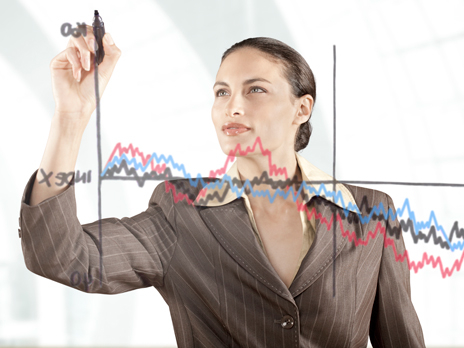 Мнения о Data Scientists
"Учёные по данным превращают большие данные в большую ценность, поставляя продукты, которые радуют пользователей и озарения, которые наполняют смыслом принятые бизнес-решения. Высокие аналитические компетенции заключаются прежде всего в том, чтобы обладать способностью получать надёжные выводы из данных. Но ученые по данным также должны обладать творческим потенциалом и сильными коммуникативными навыками".
Daniel Tunkelang, Principal Data Scientist, LinkedIn
"Учёный по данным – это тот, кто может получить, очистить, исследовать, смоделировать и проинтерпретировать данные, совмещая хакерские, статистические методы и методы машинного обучения. Учёные по данным не только знатоки в работе с данными, они также ценят и сами данные как первоклассный продукт".
Hilary Mason, Chief Scientist at bitly
Big Data проекты
извлечение пользы (value) (OPEX) 
команда 
Data Scientist 
Data Engineer 
Manager 
процесс 
сбор данных 
инвентаризация источников 
доступ к данным 
физический 
юридический 
мощности по обработке данных 
Hadoop - обрабатываем прямо там, где хранятся 
в облаках 
на локальных машинах 
аналитические инструменты 
Splunk 
PreCog 
BigML
сбор данных (CAPEX) 
Сервера 
Облака 
Инфраструктура 
очень много инвестиций в эту область
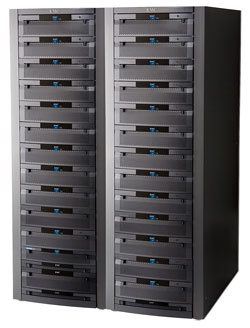 Открытые данные
Использовать Open Data 
http://data.mos.ru/ 
Всего: 194 наборов данных от 34 органов исполнительной власти 
14 приложений 
Дома Москвы 
Наш город 
http://opengovdata.ru 
http://hubofdata.ru 
5 260 массивов данных 
Архив сведений о поступлении и расходовании средств политических партий с 2007 по 2013 годы 
Поездки Президента по стране 
База всех официальных телеграмм Президента 
2GIS API 
адреса, рабочее время 
Flamp API 
отзывы 
Профили пользователей 
Открытые научные данные (Linked Science) 
соединять данные, чтобы получать новые ценности
Зачем управленцам математика? - HBR
подучите азы регрессионного анализа, статистического анализа и планирования экспериментов 
пройдите программу статистики для руководящих работников или онлайновый курс обучения или поучитесь у своих аналитиков, поработав с ними вместе над проектами 
обратиться к специалистам по планированию экспериментов (поучаствовать в исследовании) 
Сотрудничайте с аналитиками подходящей специализации 
гипотезы 
формулируйте гипотезы 
принимайте решения на данных 
эксперимент 
наладить контакты между аналитиками и всеми службами (матричная организация) - чтобы были коммуникации 
Сосредоточьтесь на начальной и конечной стадиях 
постановка задачи 
гипотезы 
донесение результатов до заинтересованных лиц 
Задавайте по ходу дела много вопросов 
больше деталей 
Создавайте культуру исследования, а не защиты 
поощрять идеи и критику 
исследовательский дух 
главное - докопаться до истины 
не мнения, а анализ и данные
Полезное чтение
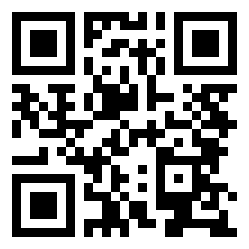 http://bit.ly/HBRbigdata 



http://bit.ly/BigDataRoadmap 



http://bit.ly/CRUbigdata - доклад ЦРУ про большие задачи и большие данные
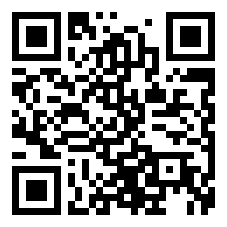 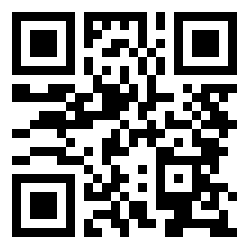